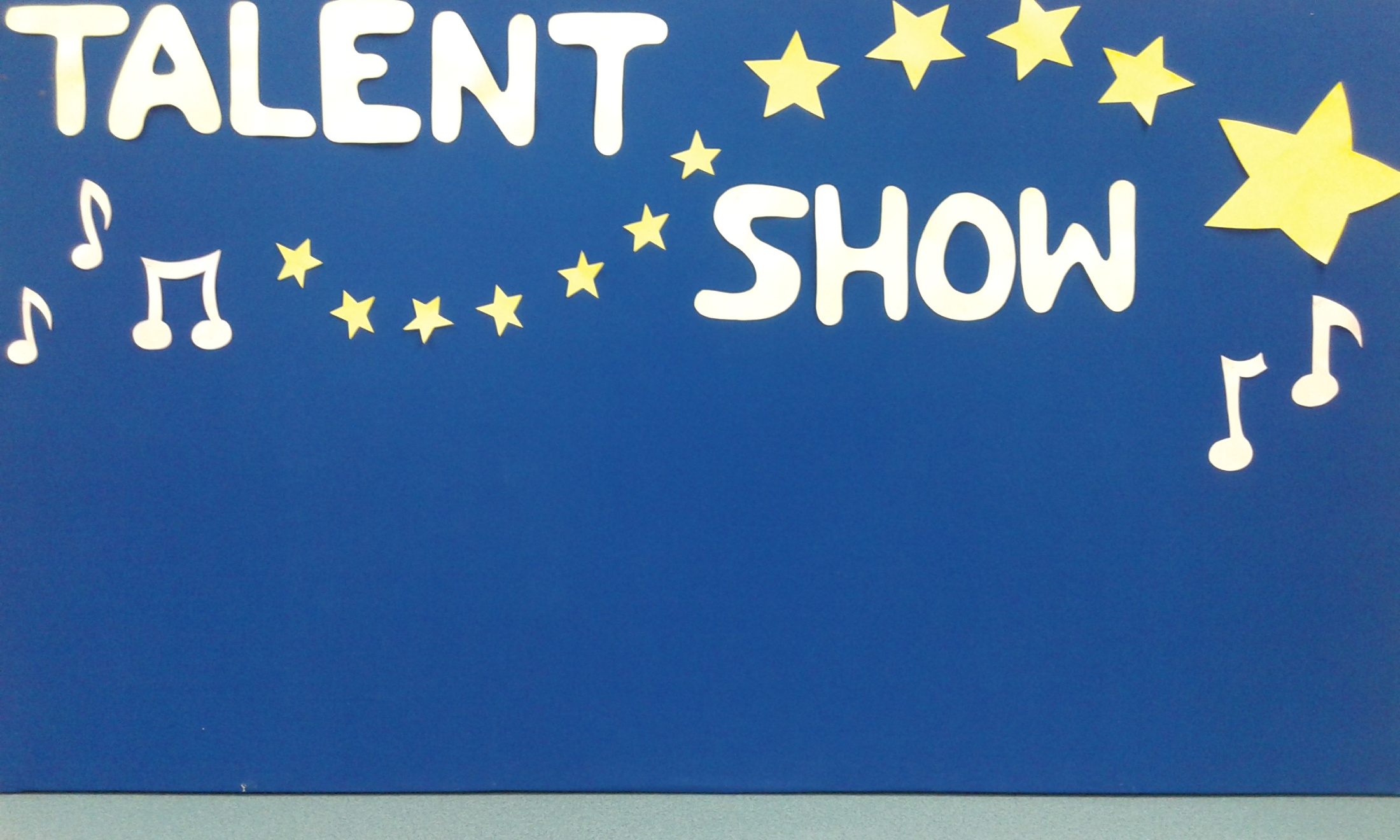 TALENT SHOW
Gimnastyka artystyczna
Gra na skrzypcach
TALENT SHOW
Pokaz taneczno- akrobatyczny
Śpiewanie
TALENT SHOW
Śpiewanie
Recytacja
TALENT SHOW
Śpiewanie
Śpiewanie
TALENT SHOW
Śpiewanie
Recytacja
TALENT SHOW
Gimnastyka artystyczna
Taniec
TALENT SHOW
Taniec
Taniec
TALENT SHOW
Wyczyny sportowe na deskorolce
Naśladowanie sposobu mówienia króla Juliana
TALENT SHOW
Gimnastyka artystyczna
Taniec
TALENT SHOW
Śpiewanie
Taniec